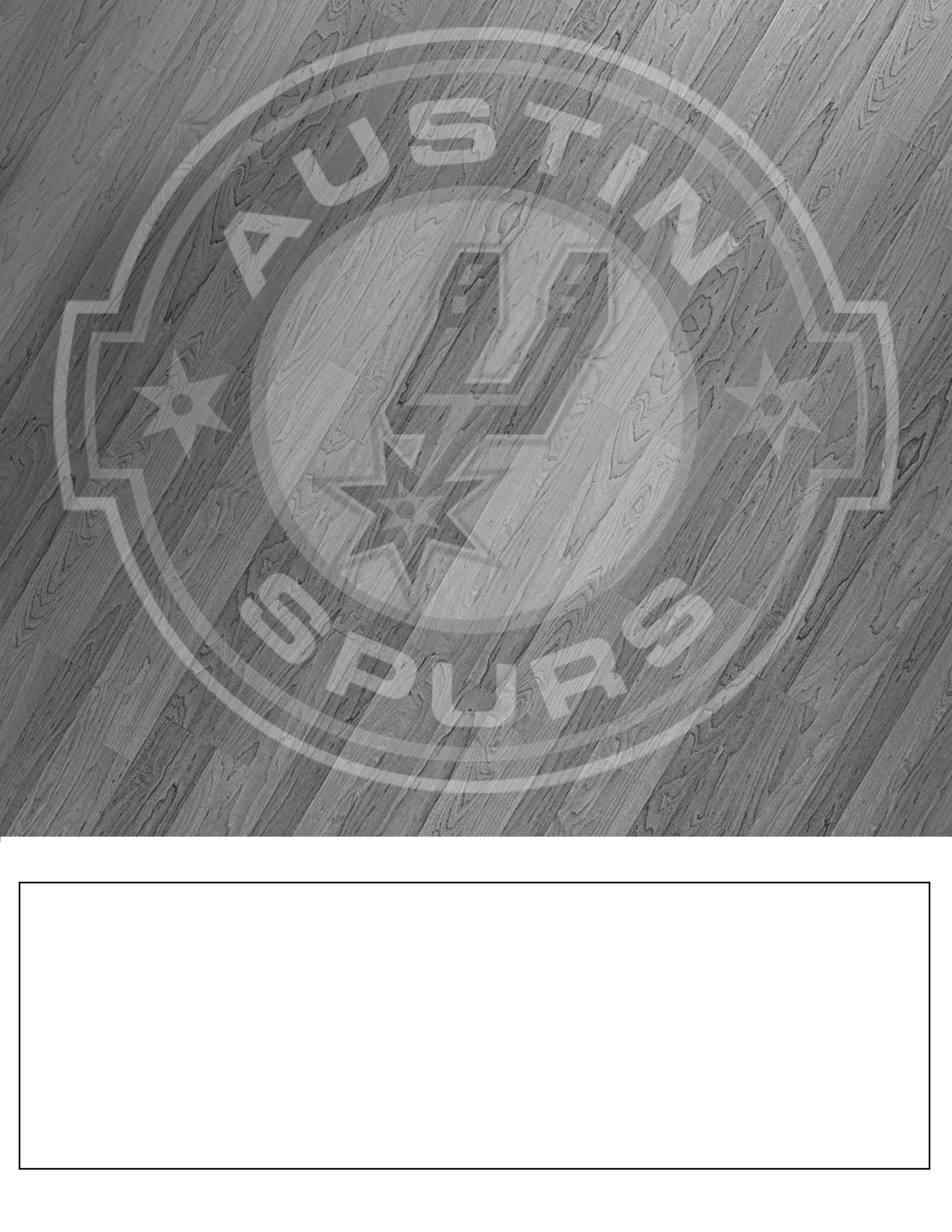 Dragon Nation
&
The Austin Spurs
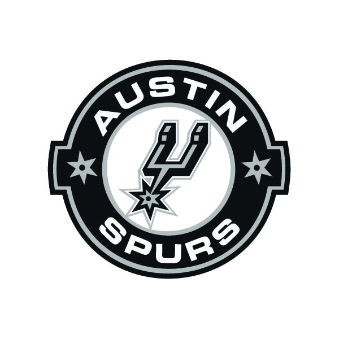 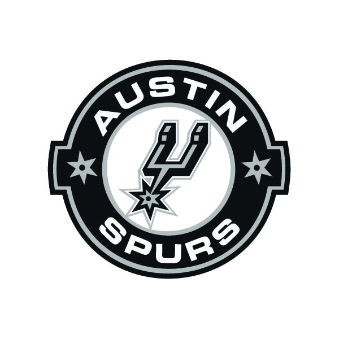 Saturday, January 31st 
CEDAR PARK CENTER,
2100 Avenue of the Stars, Cedar Park, TX 78613
NATIONAL ANTHEM PERFORMANCE BY RRHS CHOIR 
PRIOR TO 1:00 PM Tip-Off
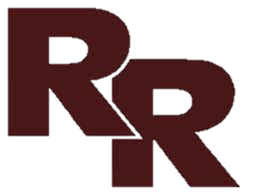 PROUD AFFILIATE OF THE SAN ANTONIO SPURS
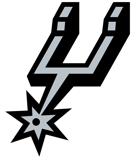 TICKETS START @ $10
* A percentage of each ticket sold will go back to Dragon Nation
*Parking only $10 at the arena
Order online at: https://toros.wufoo.com/forms/round-rock-high-school-spirit-night/
Please Mail ATTN: Tim Pryor to Austin Spurs 12885 N. Hwy 183 Ste. 207, Austin, TX 78750 OR FAX to 512-236-8444
Name _______________________________  Home Phone ___________________  Email ___________________________  Address ______________________________________________  City _________________  State ______  Zip __________ Price:  # Tickets @ $10 _______________ # Tickets @ $15 _____________ # Tickets @ $25 ______________
Total to be charged =  $ _______________________
☐ Cash
☐ Check (payable to Austin Spurs)
☐ Visa
☐ Mastercard
☐ American Express
☐ Discover
Credit Card Number
Expiration Date
Name as it appears on card ______________________________________    Signature ____________________________________
CALL TIM AT (512) 236-8333 OR E-MAIL TPRYOR@ATTCENTER.COM FOR MORE INFORMATION.